CONSENT CULTURE FOR REAL LIFE
NYS AHPERDANNUAL CONF @80
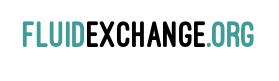 KAREN B. K. CHAN
A consent culture is one in which the prevailing narrative of sex is centered around mutual consent. It is a culture with an abhorrence of forcing anyone into anything, a respect for the absolute necessity of bodily autonomy, a culture that believes that a person is always the best judge of their own wants and needs.

A consent culture is also one in which mutual consent is part of social life as well. Don't want to talk to someone? You don't have to. Don't want a hug? That's okay, no hug then. Don't want to try the fish? That's fine. Don't want to be tickled or noogied? Then it's not funny to chase you down and do it anyway.
CONSENT CULTURE
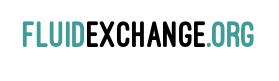 PLEASURE
DESIRE
Feels good
I want
CONSENT
AROUSAL
Physical response
I decide
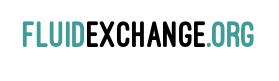 THERE IS
THERE IS
THERE IS
DESIRE
PLEASURE
PLEASURE
CONSENT
AROUSAL
I want
Feels good
Feels good
I decide
Physical response
BUT NO
AROUSAL
BUT NO
BUT NO
CONSENT
Physical response
I decide
CONSENT
I decide
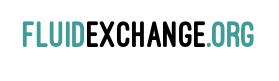 CONSENT
Why is it hard to “say no?
Why is it hard to say yes?
Why is it hard to ask for consent?
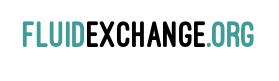 REJECTION
Seeking consent = possible rejection
Like physical pain
What does can’t take rejection mean?
Sexual realms represent self worth

How do we have a healthy relationship to the pain of rejection?
What is masculinity’s relationship to pain?
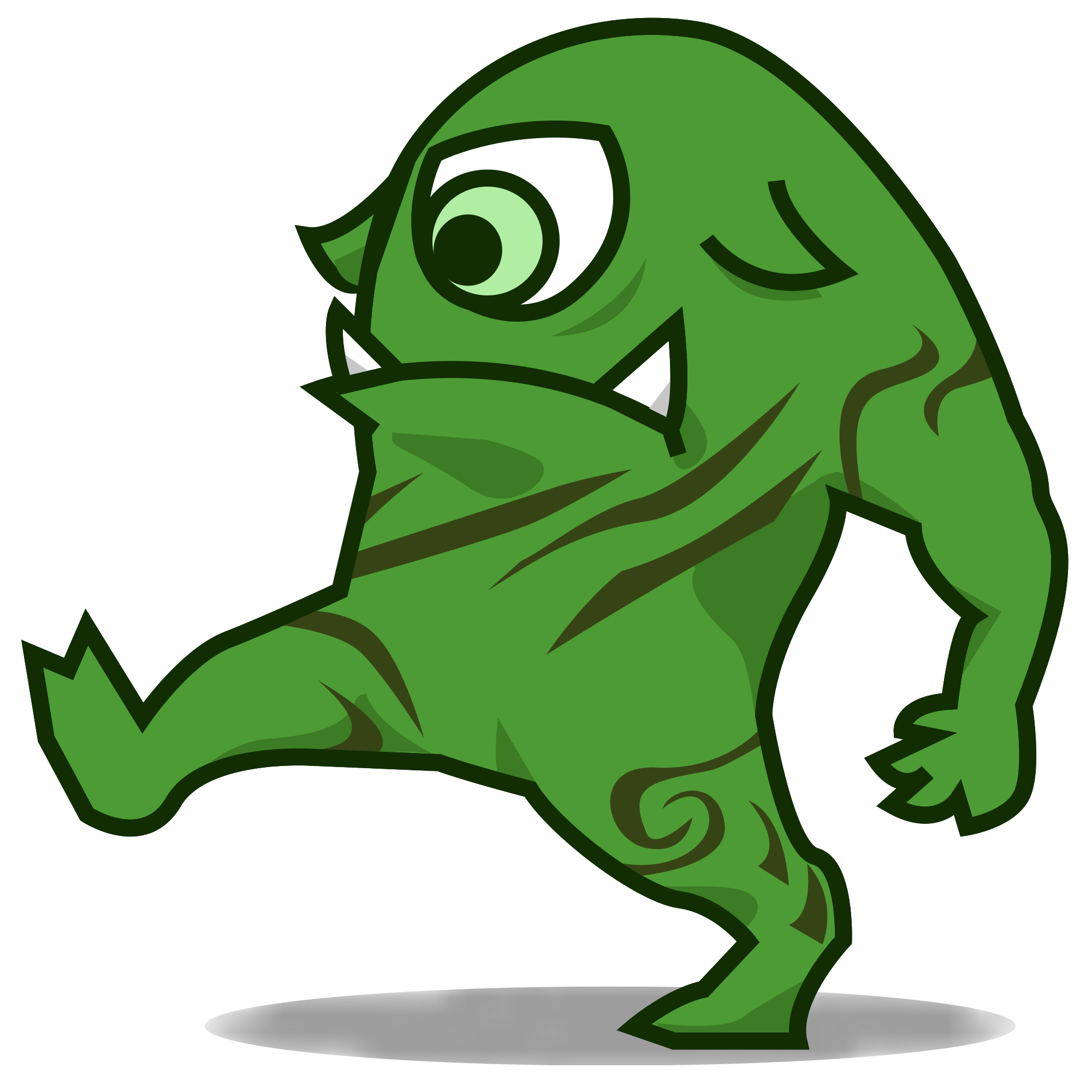 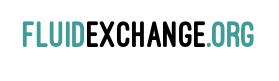 To hell with them. Nothing hurts if you don’t let it.
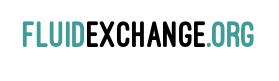 ATTACK OTHERS
ATTACK SELF
FIGHT
ZONES
COMFORT
FLIGHT
STRETCH
PANIC
AVOID
WITHDRAW
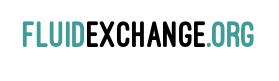 ATTACK OTHERS
ATTACK SELF
FIGHT
ZONES
COMFORT
FLIGHT
STRETCH
PANIC
AVOID
WITHDRAW
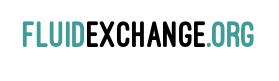 REJECTION SKILLS 1
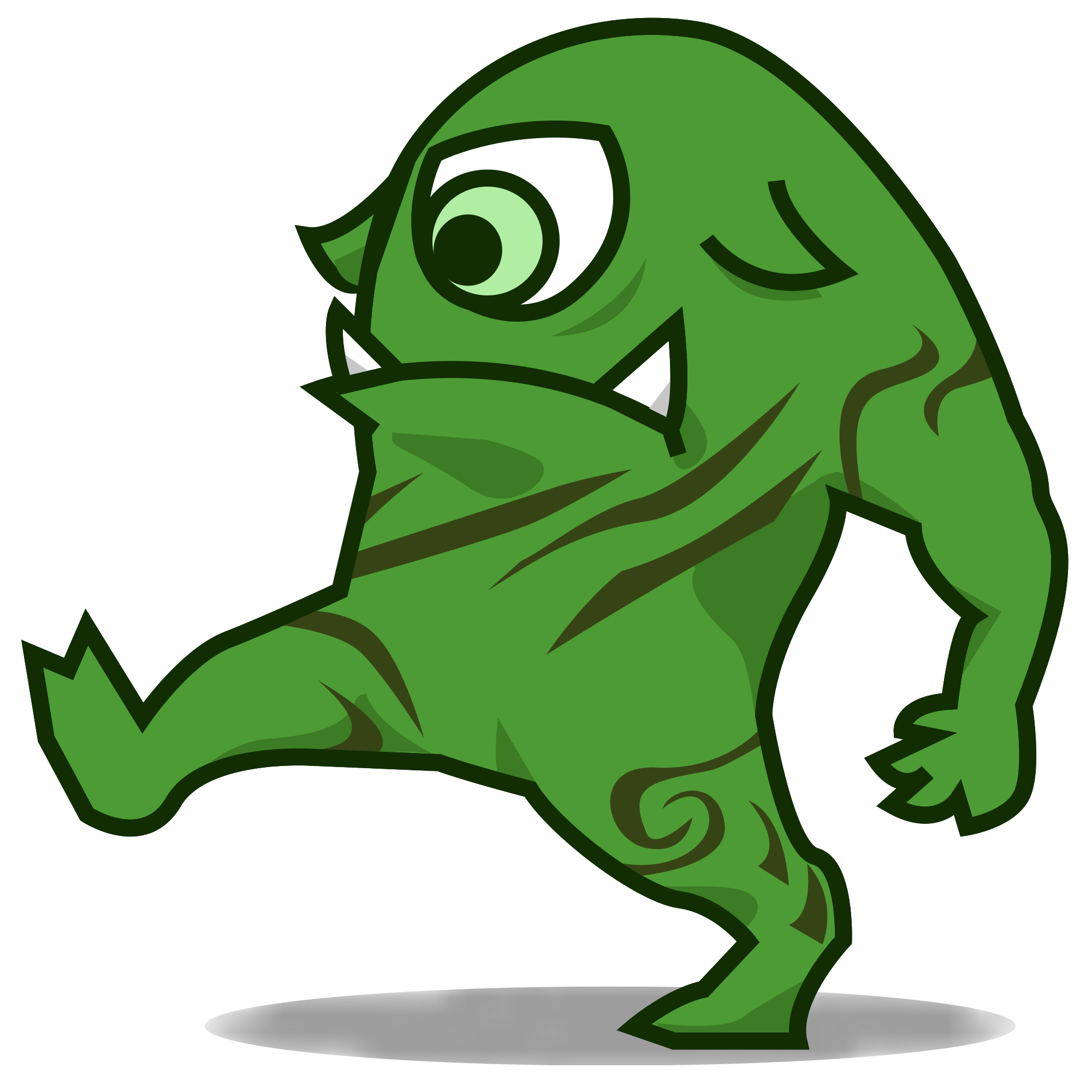 Recognize it 
Name it
Feel it

Bear it - resilience 
Expect it
Reframe failure - it means X, not Y
Care for it
Exit plan
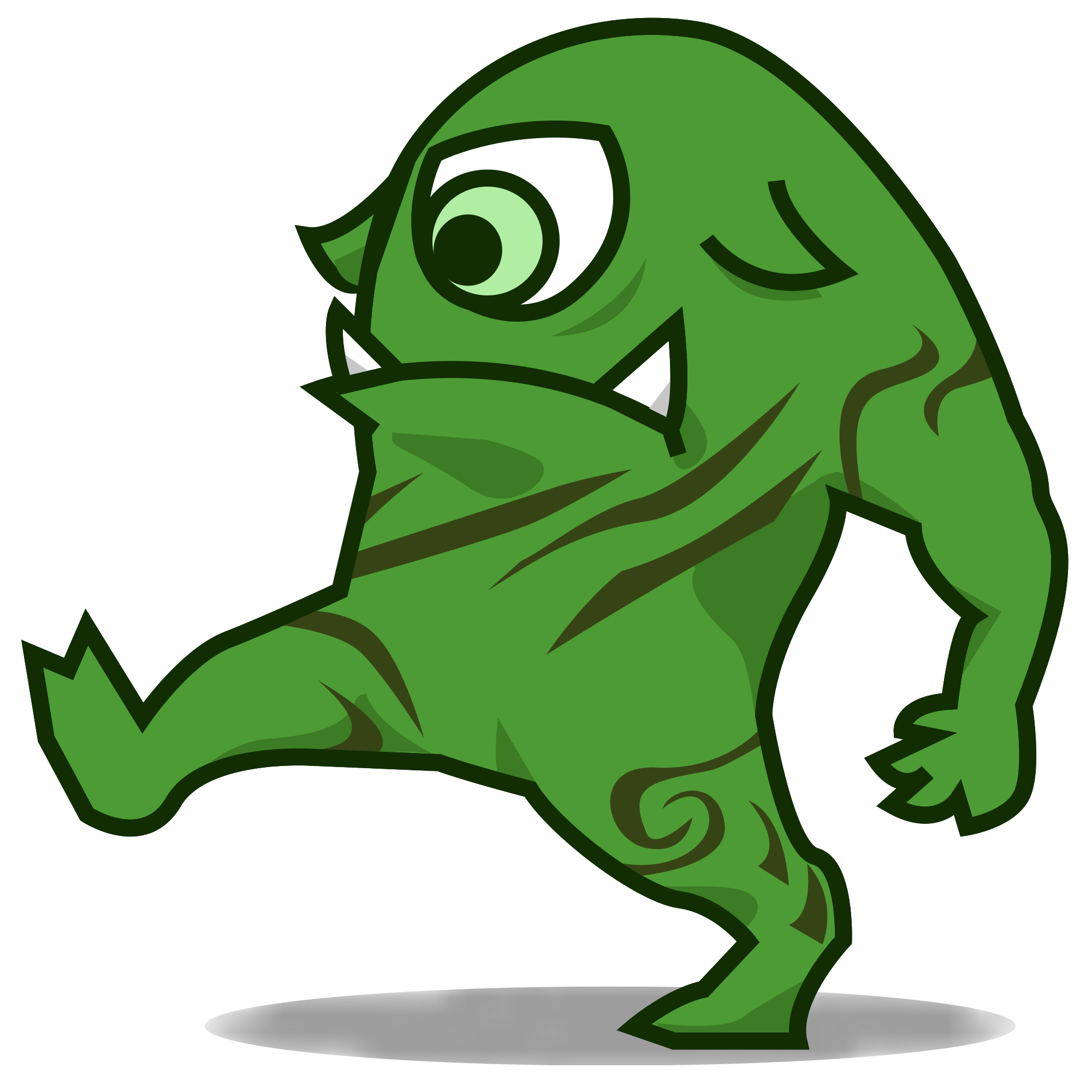 REJECTION SKILLS 2
Recognize courage
Permission for fear, hurt, not feeling ready
Counter feel-good culture
Normalize the actual feeling of rejection
Keep going”
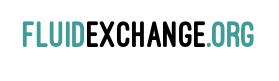 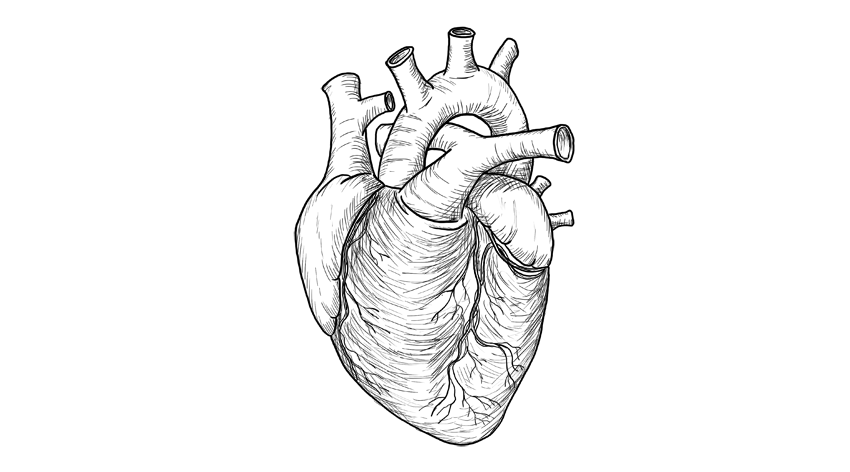 May our choices 
reflect our hopes, 
not our fears.
~Nelson Mandela
Karen B. K. Chan
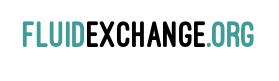